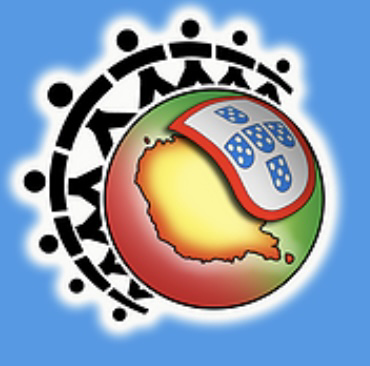 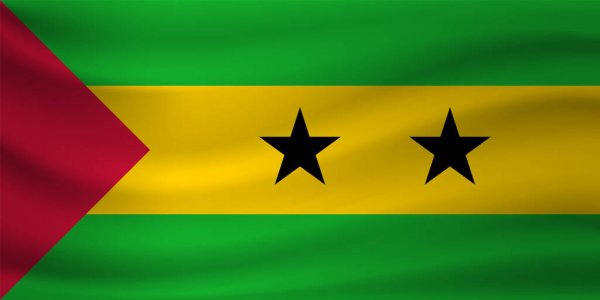 São Tomé e Príncipe
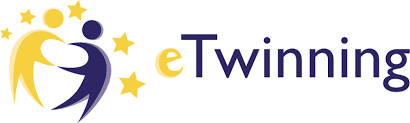 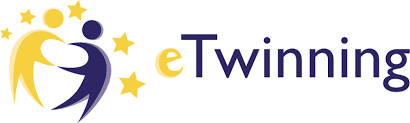 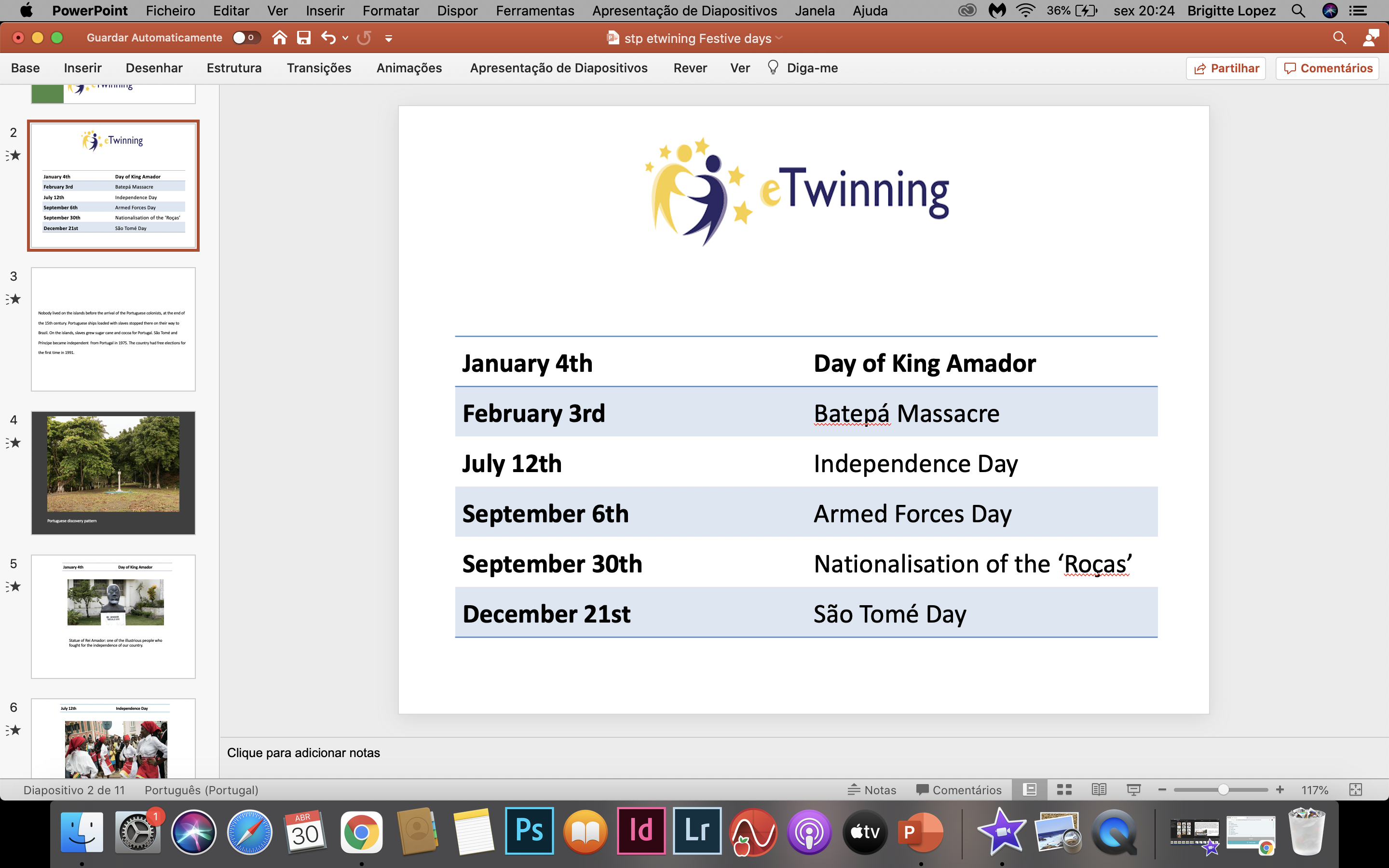 Nobody lived on the islands before the arrival of the Portuguese colonists, at the end of the 15th century. Portuguese ships loaded with slaves stopped there on their way to Brazil. On the islands, slaves grew sugar cane and cocoa for Portugal. São Tomé and Príncipe became independent  from Portugal in 1975. The country had free elections for the first time in 1991.
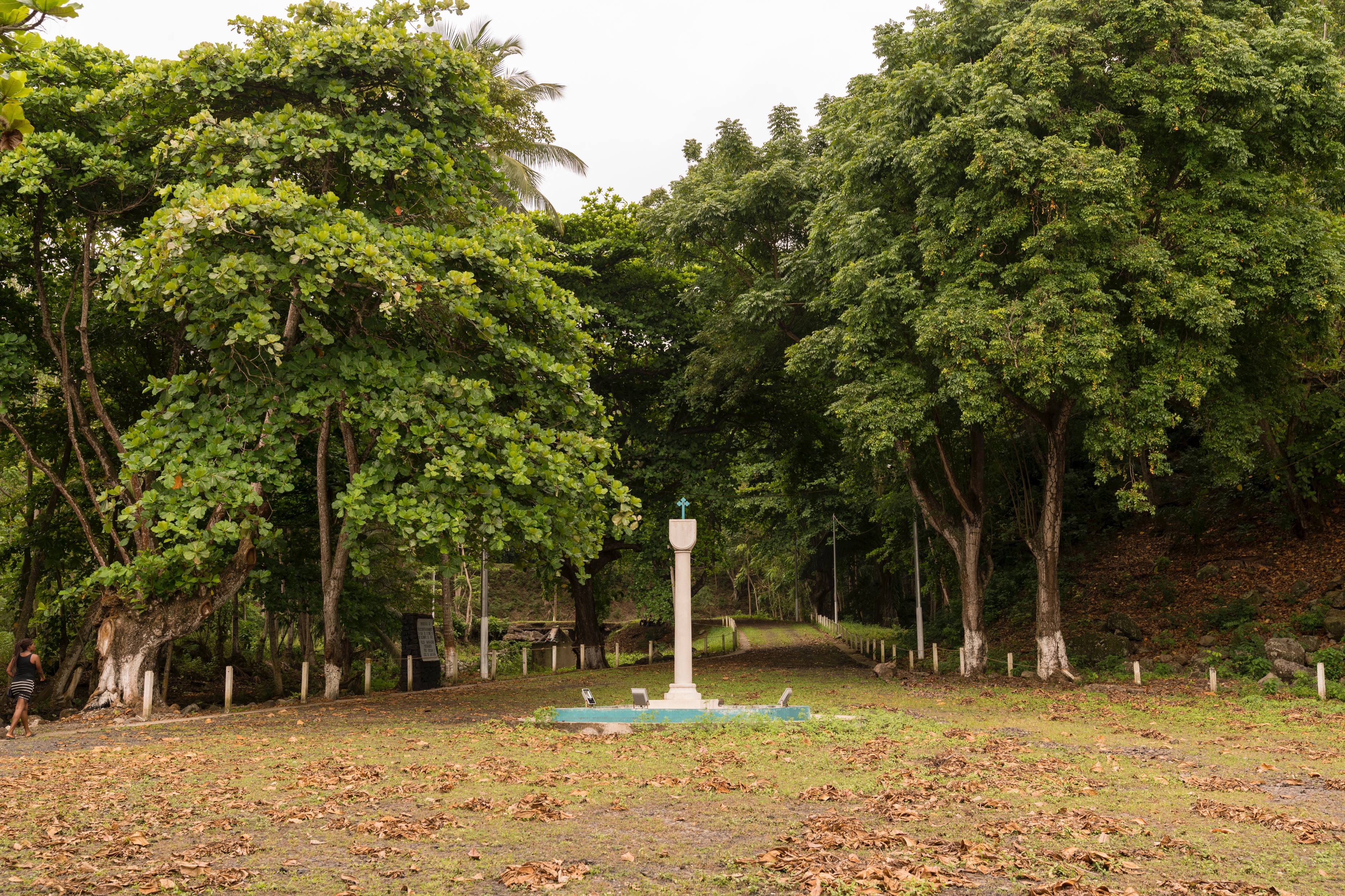 Portuguese discovery pattern
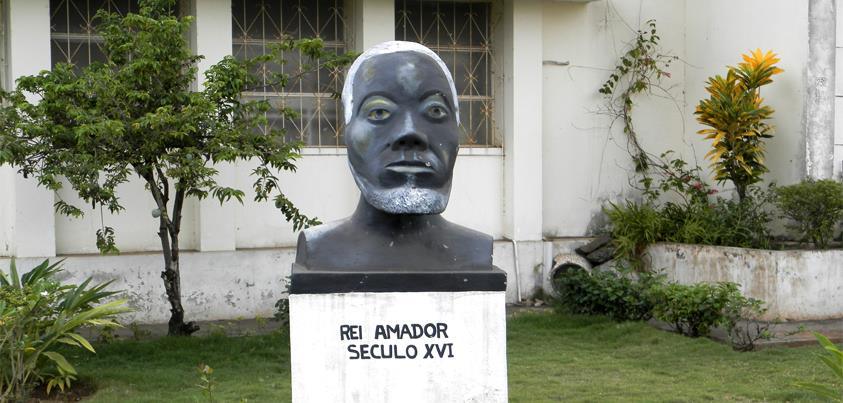 Statue of Rei Amador: one of the illustrious people who fought for the independence of our country.
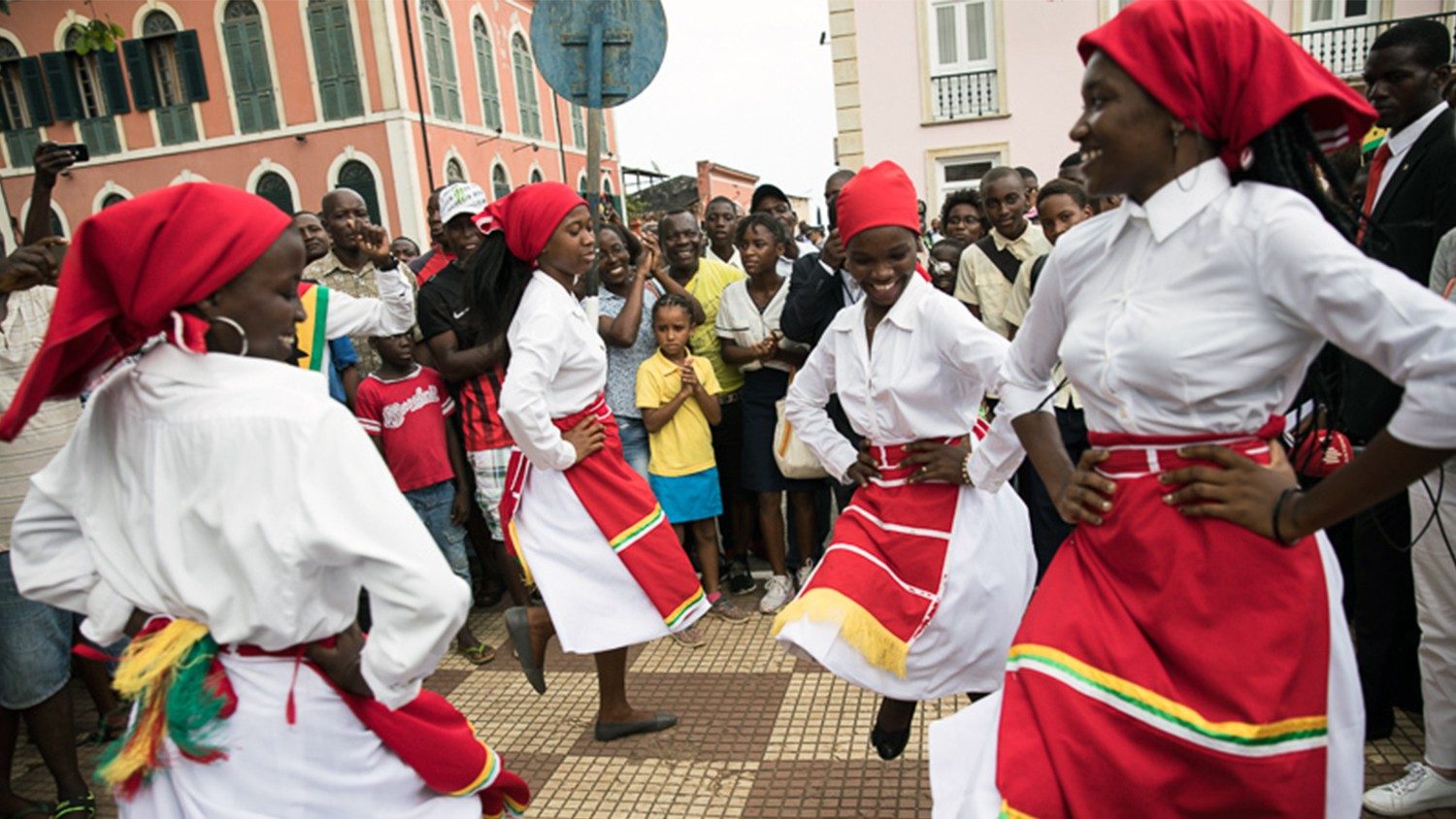 Independence day celebration.
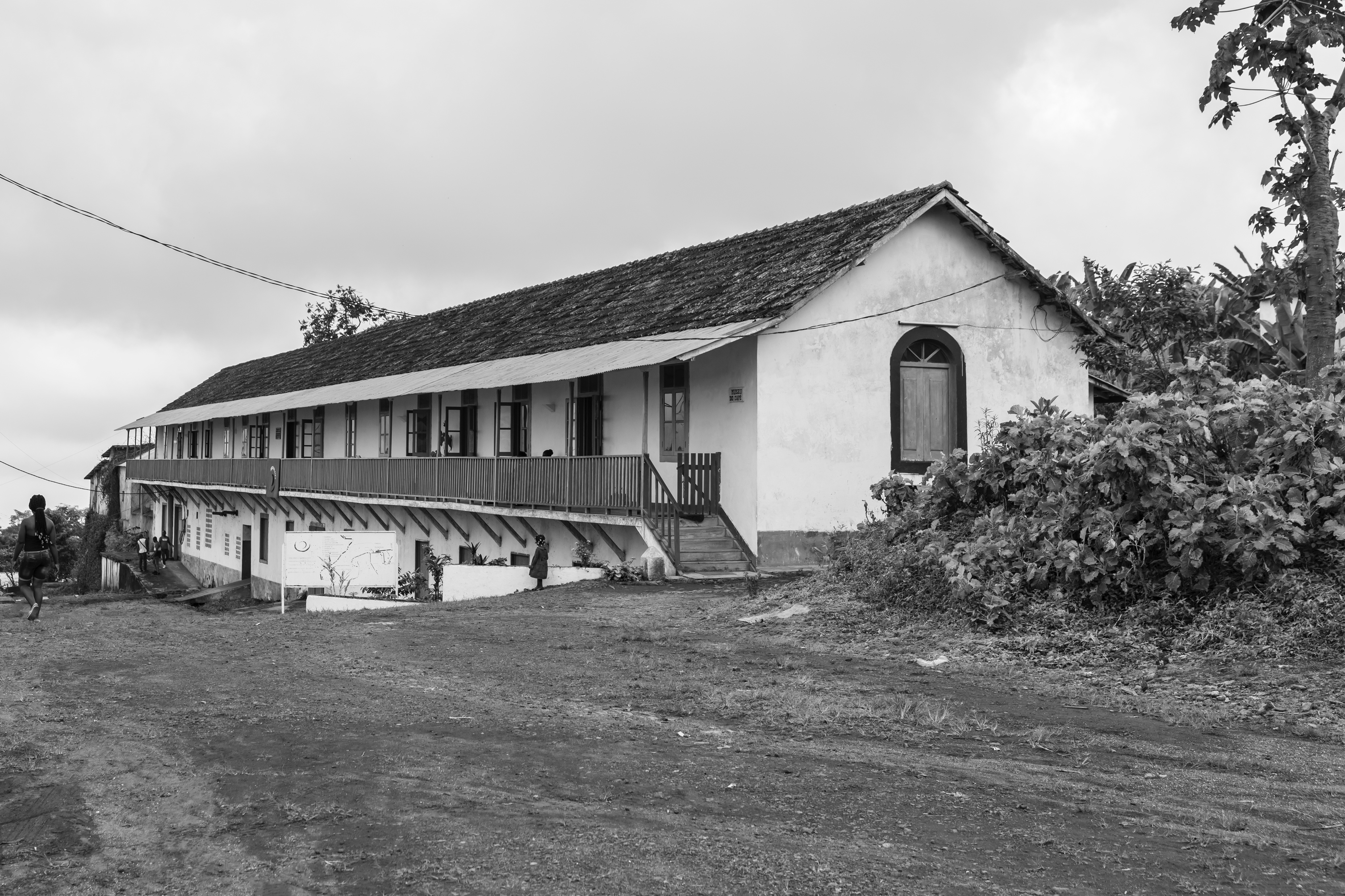 Coat of arms of São Tomé and Príncipe.  ‘’Democratic Republic of São Tomé and Príncipe’’. ‘’Unity, Discipline and Work ''.
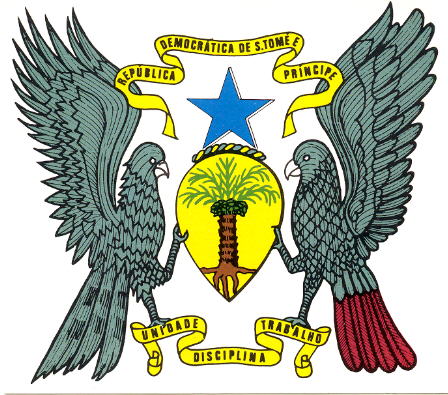